1. TÝnh
53
35
55
+
+
+
14
22
23
6
5
7
7
7
8
44
17
42
+
+
+
33
71
53
7
8
7
8
9
5
2. TÝnh:
30cm
20cm + 10cm =
19cm
14cm +   5cm =
42cm
32cm + 12cm =
70cm
30cm + 40cm =
29cm
25cm +   4cm =
58cm
43cm + 15cm =
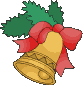 4. Lóc ®Çu con sªn bß ®­îc 15cm, sau ®ã bß tiÕp ®­îc 14cm n÷a. Hái con sªn bß ®­îc tÊt c¶ bao nhiªu x¨ngtimet?
Tãm t¾t
Lóc ®Çu: 15cm
Bß tiÕp: 14cm
TÊt c¶: … cm?
Bµi gi¶i
Con sªn bß ®­îc tÊt c¶ lµ:
15 + 14 = 29 (cm)
§¸p sè: 29 cm
4. Lóc ®Çu con sªn bß ®­îc 15cm, sau ®ã bß tiÕp ®­îc 14cm n÷a. Hái con sªn bß ®­îc tÊt c¶ bao nhiªu x¨ngtimet?
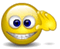 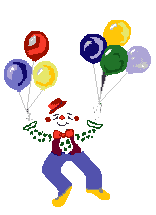 T¹m biÖt!
Bye! Bye!
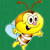